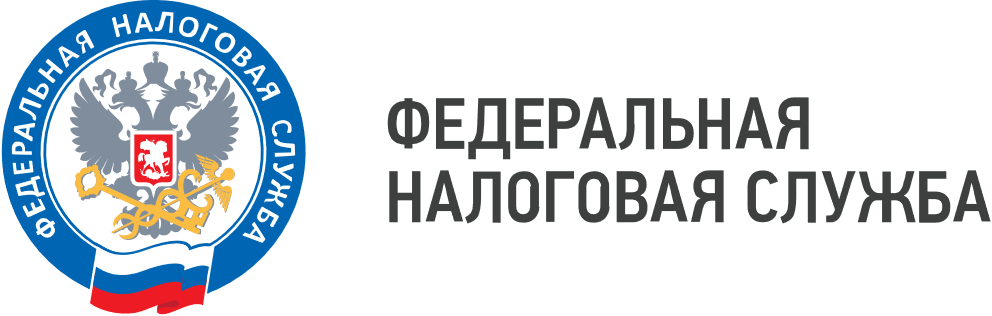 WWW.NALOG.GOV.RU
Межрайонная ИФНС №16 по Самарской области информирует о последствиях возникающих в случае представления уведомления об исчисленных суммах налогов, авансовый платежей по налогам, сборов, страховых взносов (КНД 1110355) с некорректными данными:
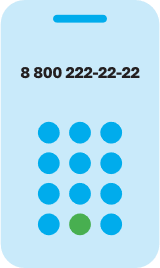 8 (800) 222-22-22
Бесплатный многоканальный телефон контакт-центра ФНС России